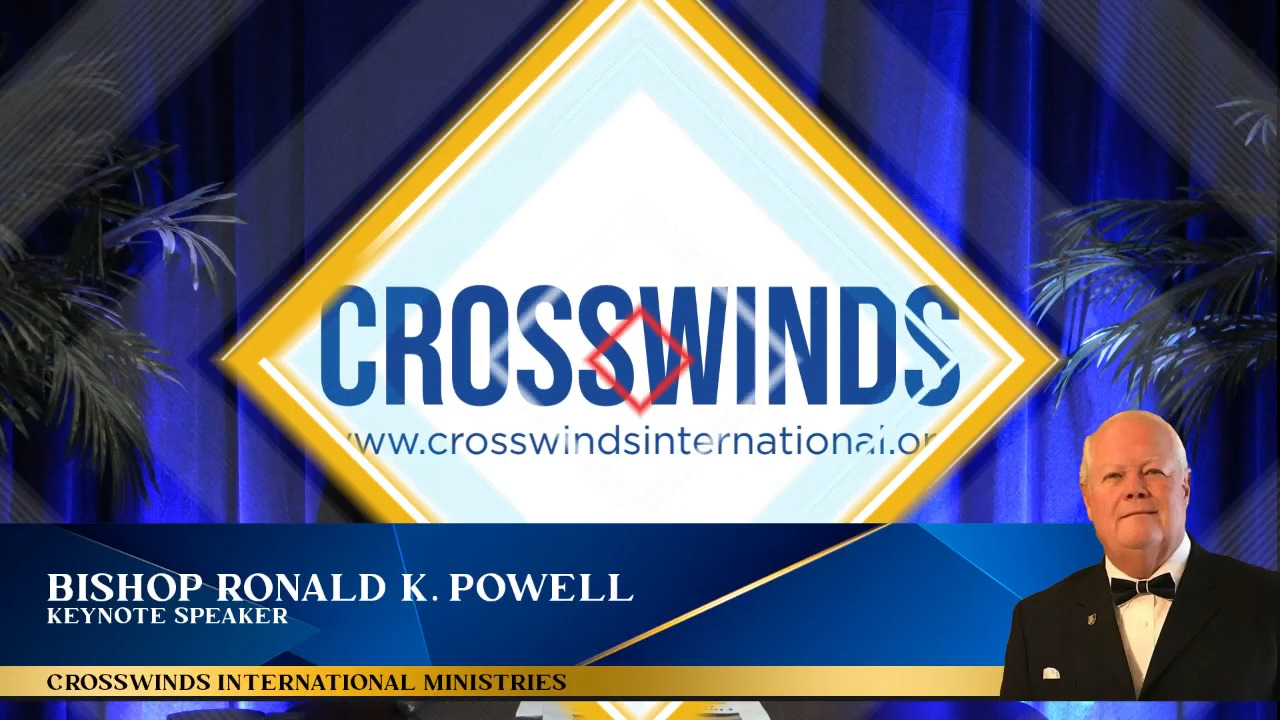 The Everlasting Advocate